Career Development Services for K-12 Students
Chapter 13
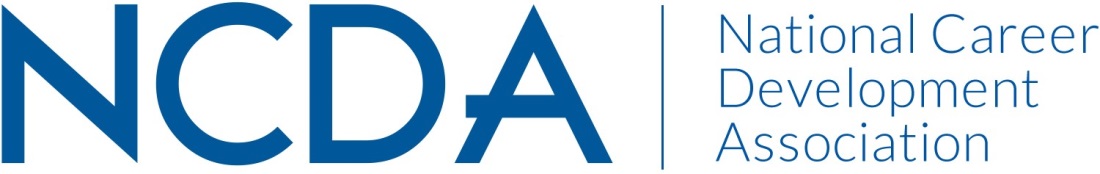 Learning Objectives
Overview of the K-12 ServiceDelivery System
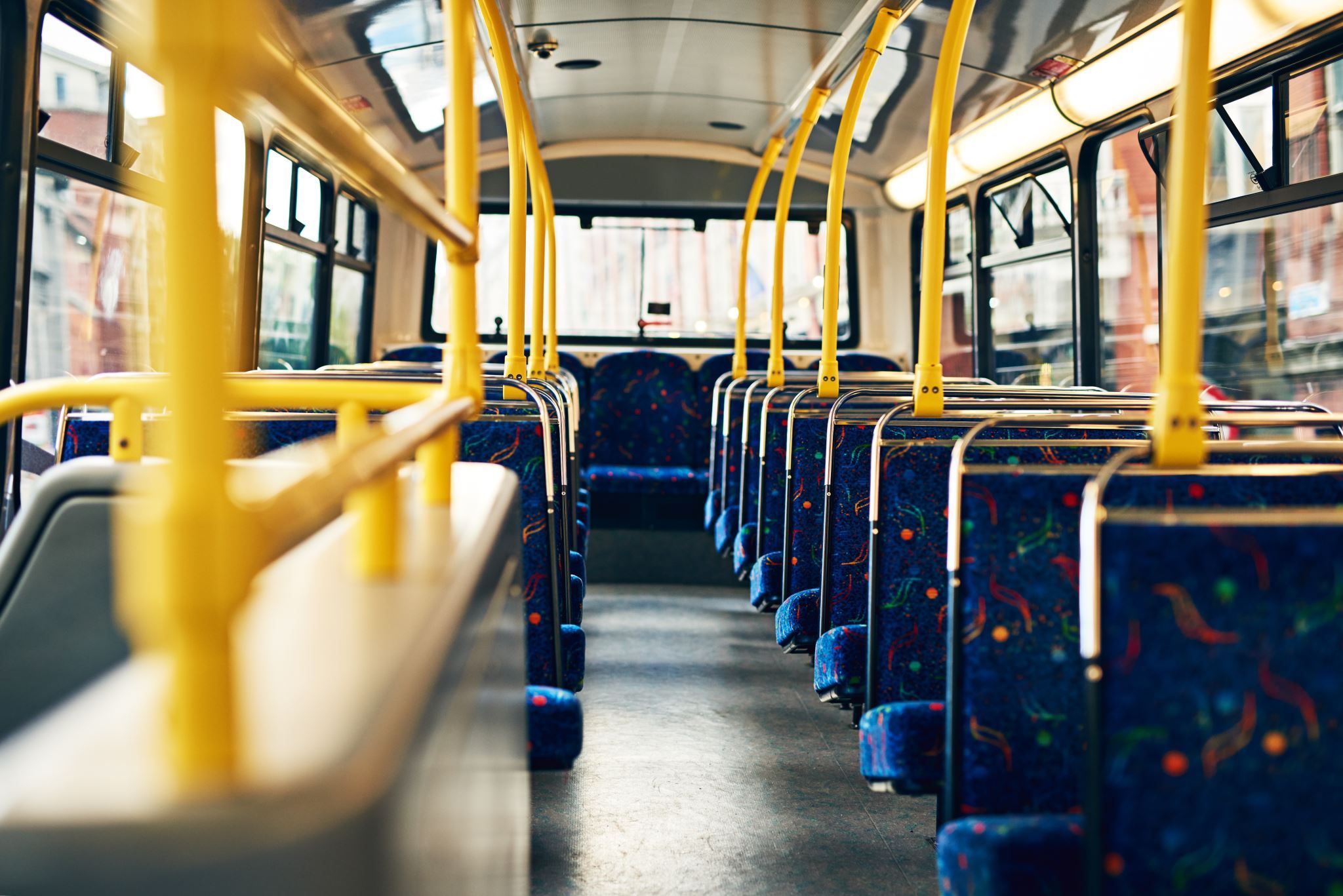 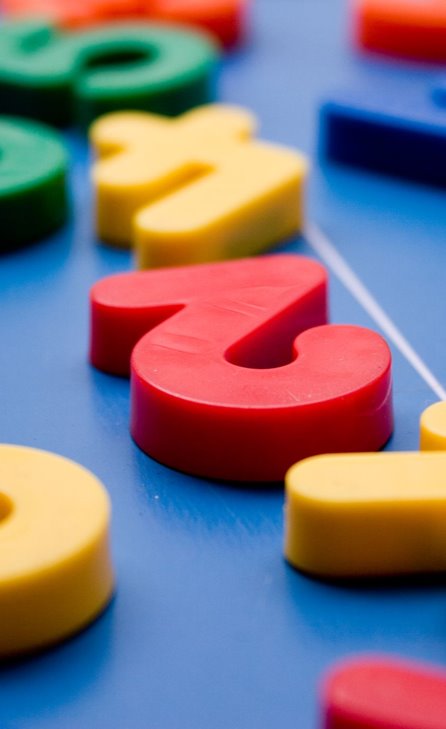 Overview of the K-12 ServiceDelivery System
Key Educational Initiatives
Other Laws Influencing the Public School System
Career Development Approaches and Activities by Grade Level
Key Service Delivery Strategies in the K-12 Setting
K-12 Career Assessment Strategiesand Best Practices
Career Assessment by Grade Level
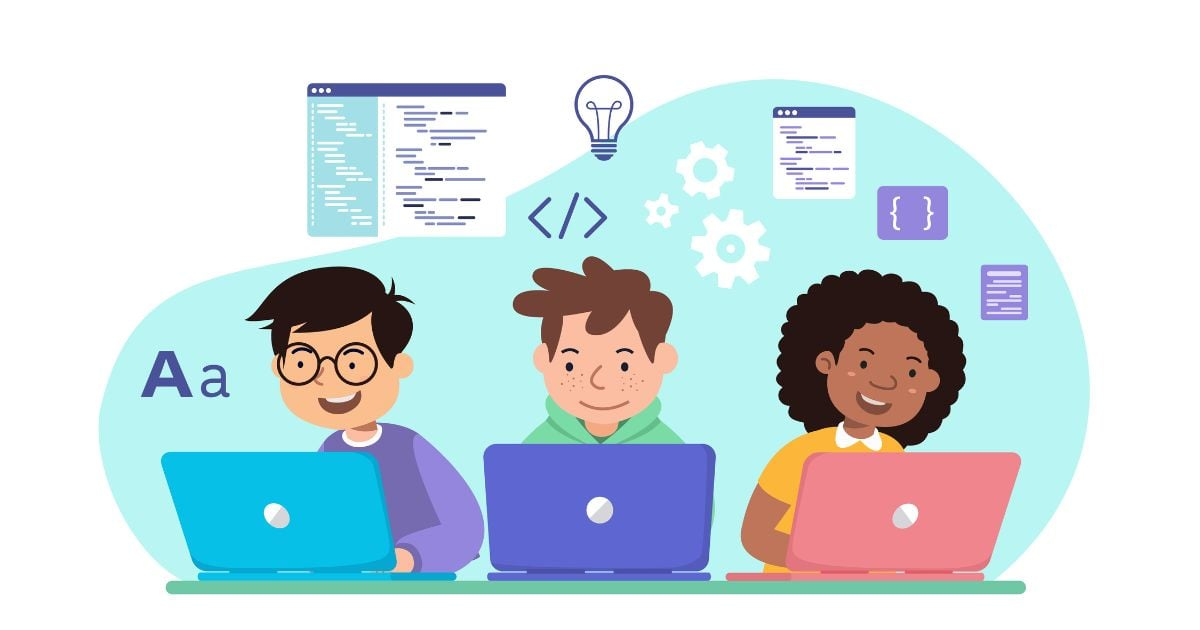 Other Assessment Consideration – Evaluating Potential Barriers
Exploration of Post-SecondarySystems Navigation
Many programs and options available for students related to exploring, navigating and preparing for post-secondary education
Best Practices for K-12 CareerDevelopment Activities
Employability Skills Resources